Треневское сельское поселение
~ БЮДЖЕТ  ДЛЯ  ГРАЖДАН ~
Бюджет Треневского сельского поселения Миллеровского района
на 2020 год и на плановый период 
2021 и 2022 годов
(материалы подготовлены с учетом приказа Минфина России от 22.09.2015 № 145н «Об утверждении методических рекомендаций по представлению бюджетов субъектов Российской Федерации и местных бюджетов и отчетов об их исполнении в доступной для граждан форме»)
Указ Президента Российской Федерации от 07.05.2018 г. №204 «О национальных целях и стратегических задачах развития Российской Федерации на период до 2024 года»
Основные направления бюджетной и налоговой политики Треневского сельского поселения
на 2020-2022 годы 
(Постановление Администрации от 29.10.2019 № 71)
Основа формирования бюджета Треневского сельского поселения Миллеровского района на 2020 год и на плановый период 2021 и 2022 годов
Муниципальные программы Треневского сельского поселения
Областной закон от 16.12.2019 № 256-ЗС «Об областном бюджете на 2020 год и на плановый период 2021 и 2022 годов»
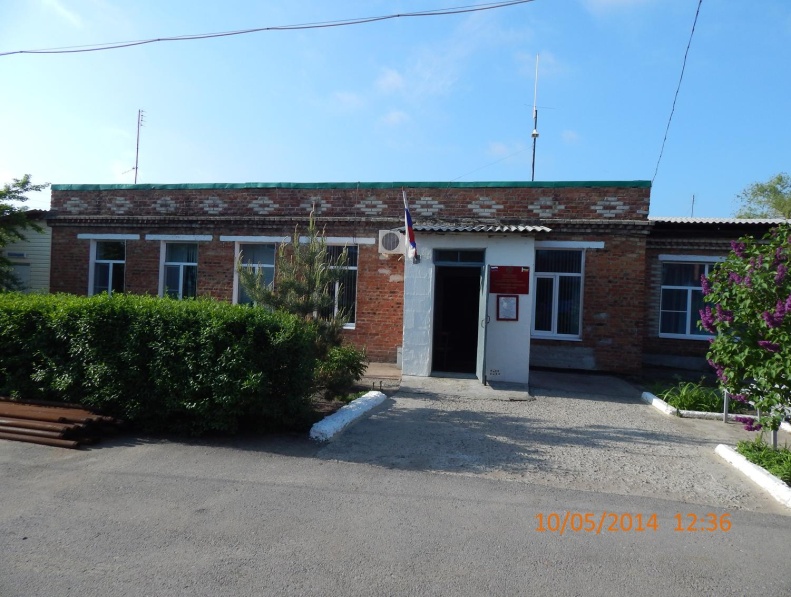 2
Особенности составления бюджета Треневского сельского поселения Миллеровского района на 2020 год и на плановый период 2021 и 2022 годов
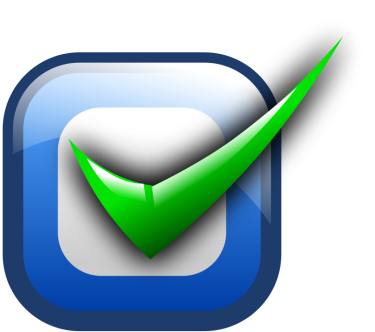 Бюджет сформирован с учетом изменений, внесенных в бюджетное и налоговое законодательство
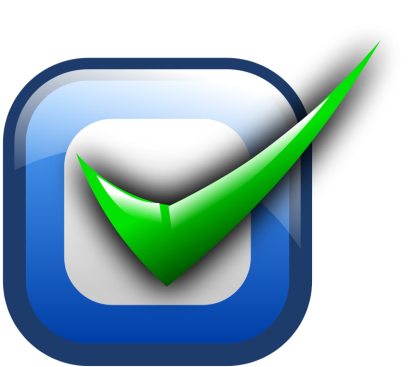 Параметры бюджета сформированы в соответствии с Планом мероприятий по росту доходного потенциала Треневского сельского поселения, оптимизации расходов бюджета Треневского сельского поселения Миллеровского района и сокращению муниципального долга Треневского сельского поселения до 2024 года
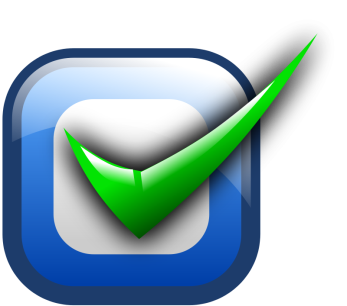 Соблюдение условий в соответствии с заключенными соглашениями по предоставлению из областного бюджета дотаций на выравнивание бюджетной обеспеченности и бюджетных кредитов
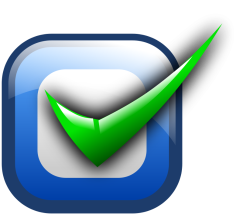 Расходы сформированы на основе принятых муниципальных программ 
Треневского сельского поселения
3
Основные направления  бюджетной и налоговой политики Треневского сельского поселения на 2020-2022 годы
Утверждены постановлением Администрации Треневского сельского поселения от  29.10.2019 № 71
Сбалансированность бюджета
  Устойчивость бюджетной системы
Указ Президента Российской Федерации от 07.05.2018 г. №204 «О национальных целях и стратегических задачах развития Российской Федерации на период до 2024 года»
Приоритетные цели
Ключевые задачи
Реализация Указов Президента РФ
 Достижение целей социально-экономического развития Треневского сельского поселения
4
Основные приоритеты Треневского сельского поселения
Повышение налоговых и неналоговых поступлений в бюджет
Формирование расходов с учетом их оптимизации и повышения эффективности
Проведение взвешенной долговой политики
Обеспечение социального благополучия населения
Пути реализации бюджетной политики
5
Меры, принимаемые для обеспечения сбалансированности бюджета Треневского сельского поселения Миллеровского района
6
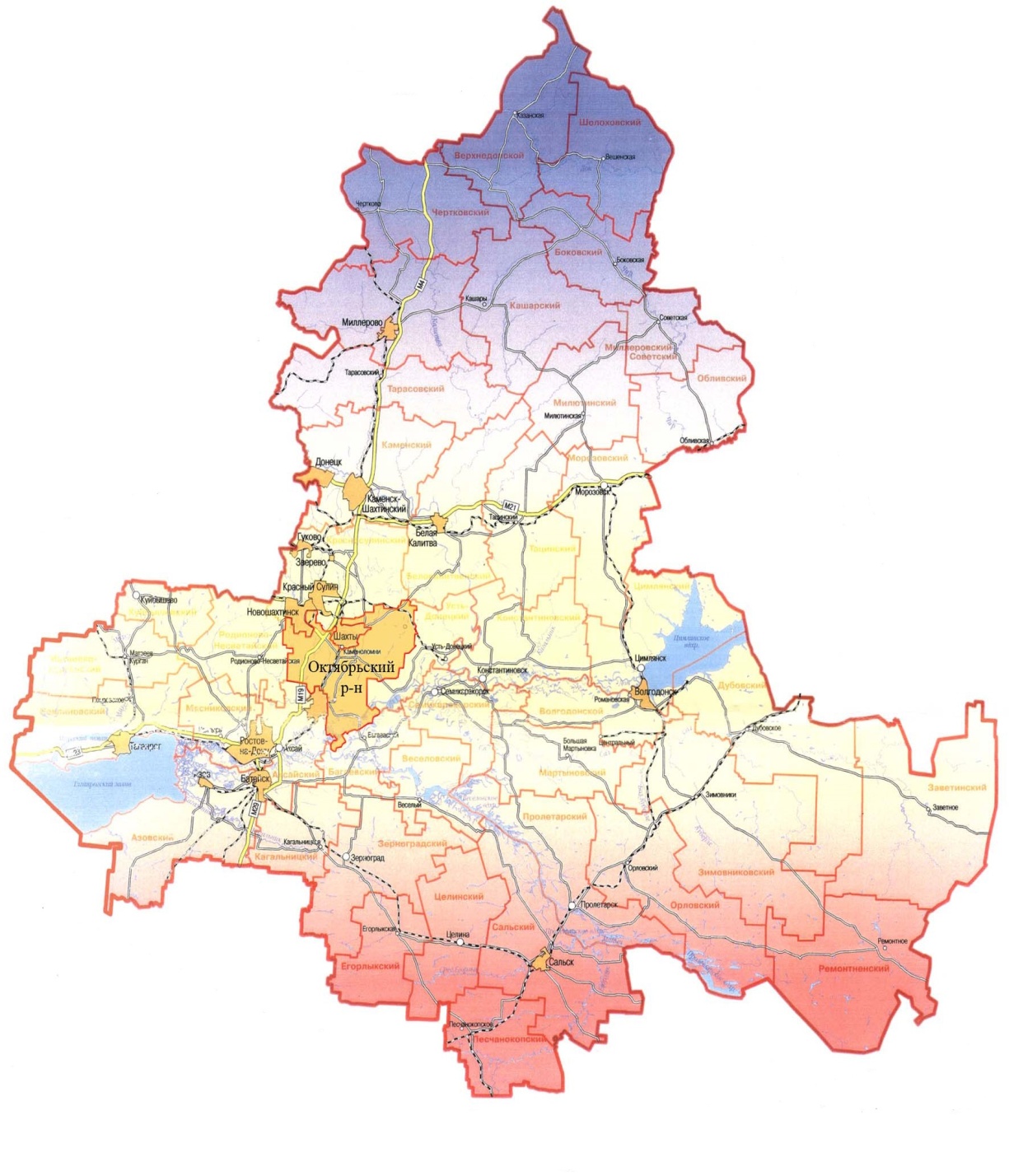 Прогноз основных характеристик бюджета Треневского сельского поселения на 2020 год и на плановый период 2021 и 2022 годов
тыс. рублей
7
Основные параметры бюджета Треневского сельского поселения на 2020 год
Доходы бюджета
11 067,0
Расходы бюджета 
11 067,0
тыс. рублей
8
Собственные доходы  бюджета ТРЕНЕВСКОГО сельского поселения Миллеровского района
тыс. рублей
9
СТРУКТУРА НАЛОГОВЫХ И НЕНАЛОГОВЫХ ДОХОДОВ БЮДЖЕТА Треневского сельского поселения Миллеровского района В 2020 ГОДУ
10
Динамика поступлений налога на доходыфизических лиц в бюджет треневского сельского поселения Миллеровского района
11
Безвозмездные поступления из областного бюджета
тыс. рублей
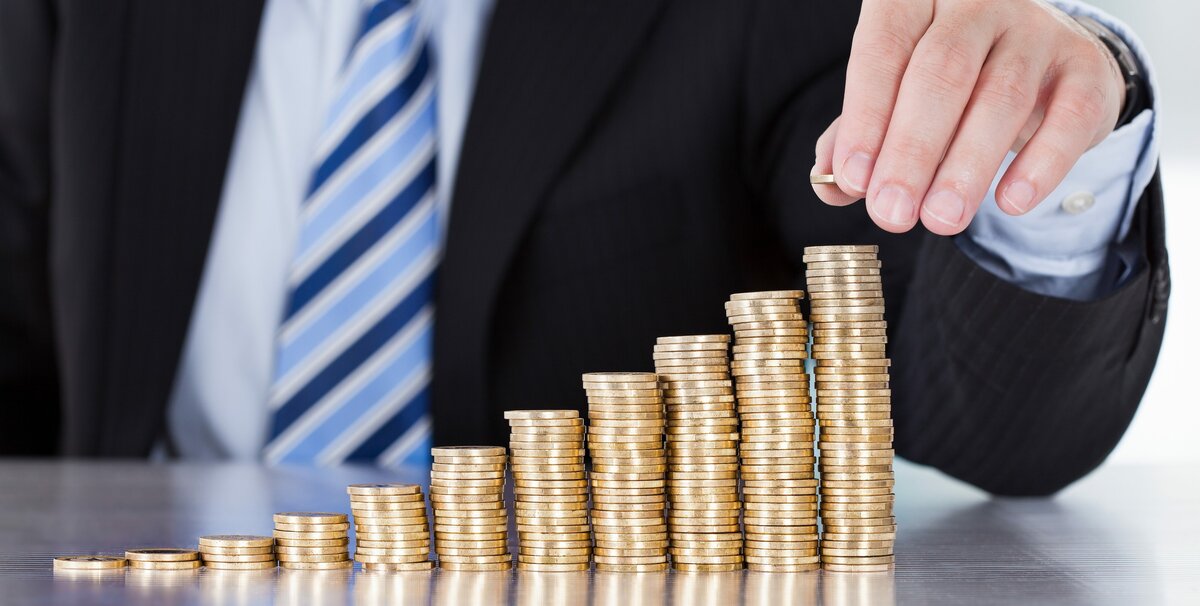 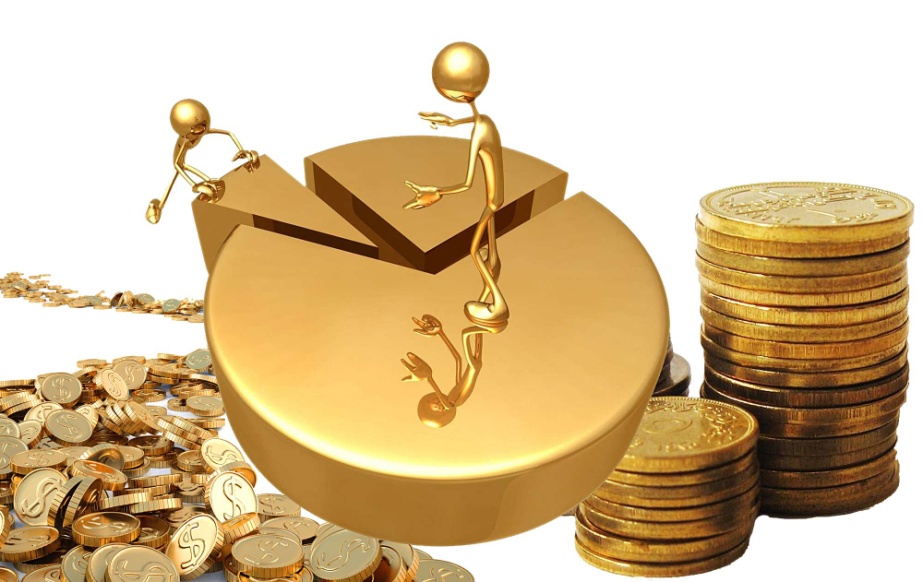 12
Расходы бюджета Треневского сельского поселения Миллеровского района в 2020 году11 067,0 тыс. рублей
13
Структура расходов по разделу «Культура, кинематография» на 2020 год
14
Расходы бюджета Треневского сельского поселения Миллеровского района, формируемые в рамках муниципальных программ Треневского сельского поселения, непрограммные расходы
тыс. рублей
15
Структура межбюджетных трансфертов из на 2020 год
Межбюджетные трансферты 
3 684,5 тыс. рублей
(2 направления)
1 дотация
Дотации 
(94,5%)
3 480,8
тыс. рублей
Субвенции
(5,5%)
203,7
тыс. рублей
2 субвенции
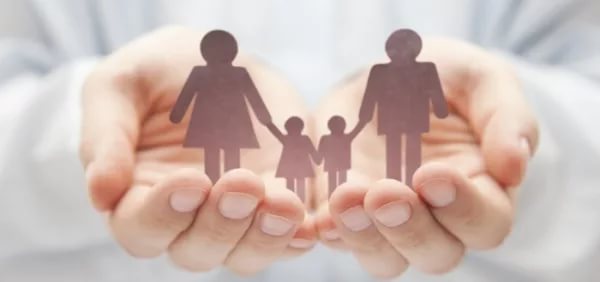 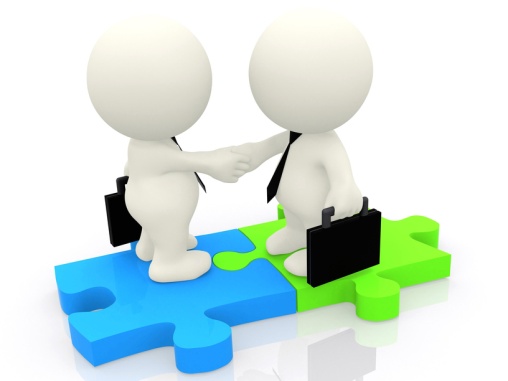 16